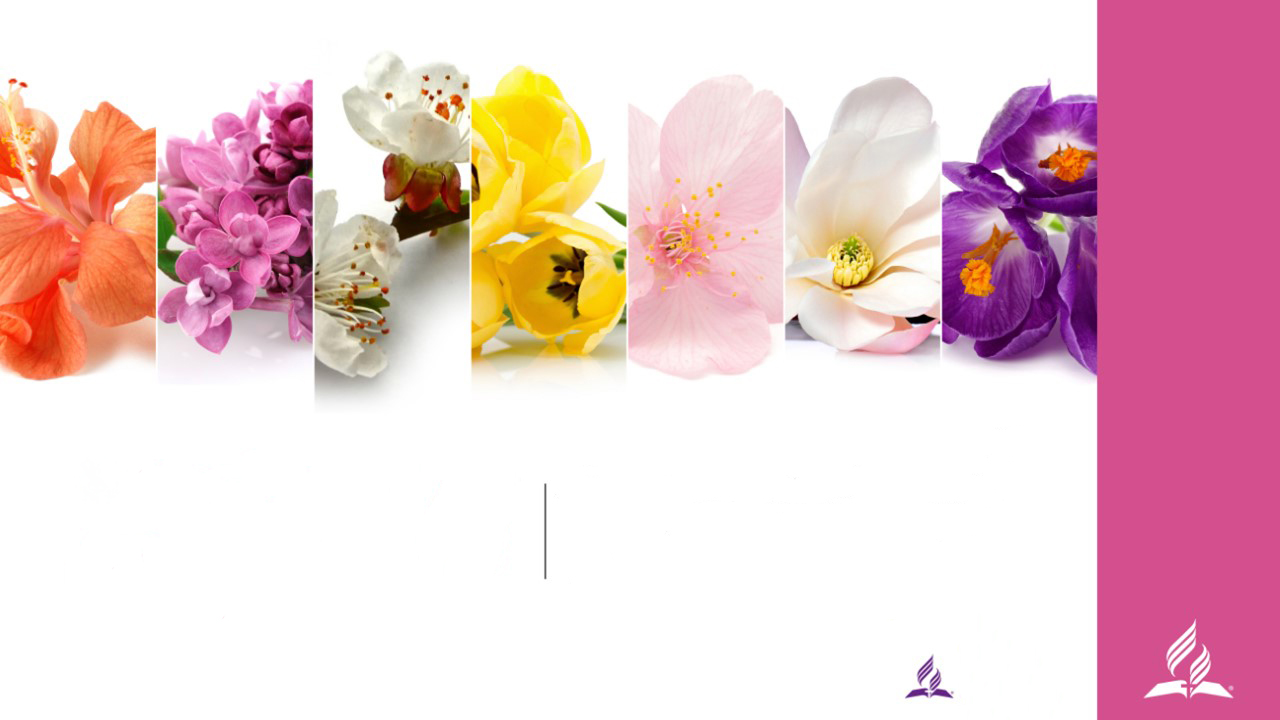 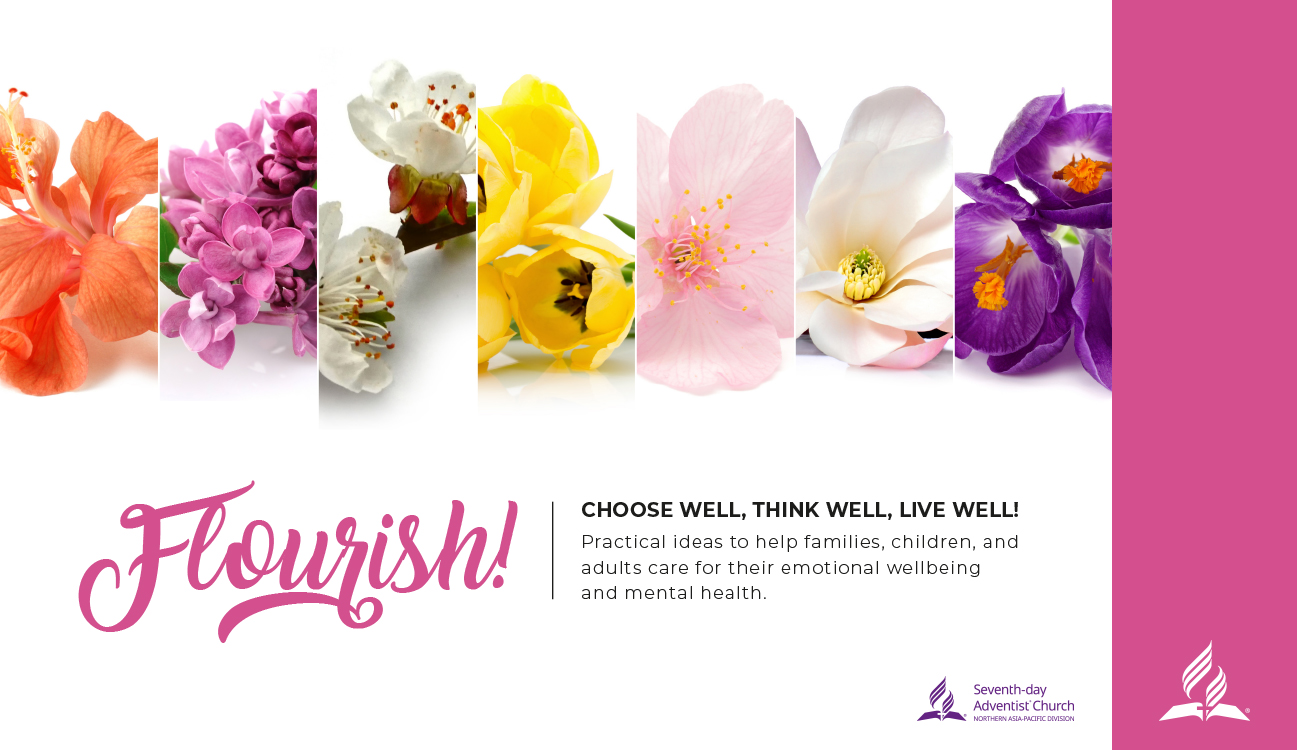 Процветай!
ВЫБИРАЙТЕ ХОРОШЕЕ, ДУМАЙТЕ О ХОРОШЕМ, ЖИВИТЕ ХОРОШО!
Практические идеи, чтобы помочь семьям,    детям и взрослым заботиться о их                    эмоциональном благосостоянии                               и умственном здоровье.
ВЫБИРАЙТЕ БЫТЬ В ПОТОКЕ!

«Нет ничего лучше для человека, чем есть,           пить и находить наслаждение в труде.                      Я понял, что и это дает рука Божья»
Екклесиаст 2:24
Быть в потоке – это то приятное ощущение, когда вы полностью увлечены тем, что приносит вам радость.
Составьте список любимых занятий.                                  Проводите минимум 10 минут в день занимаясь                 чем-то из этого списка.
Наполните корзину интересными предметами           (книги, пазлы, поделки и т.д.). Заглядывайте в эту  корзину всякий раз, когда вам нужно отвлечься от ваших негативных мыслей.
Попробуйте собрать пазл-головоломку, почитать или            послушать хорошую книгу, сделать простую поделку,        прогуляться на природе, испечь торт, принять ванную           с пеной, поработать в саду, написать письмо и т.д.            Обратите внимание как вы будете чувствовать себя           после этого. 
Обучение чему-то новому может отвлечь вас от переживаний и проблем. Чему вам больше всего бы хотелось научиться и с чего вы бы начали?
Есть какая-то работа, которую вы ненавидите? Сделайте ее творческим челленджом, или представьте, что вы являетесь супер-подарком для окружающих вас людей.
Поищите бесплатные мероприятия в вашем городе, где вы бы могли попробовать какое-то новое ремесло, хобби или навык. Или найдите видео уроки поделок в интернете.
Найдите какой-то новый рецепт и испеките торт. Попросите кого-то помочь вам, чтобы вы могли приятно провести время выпекая и наслаждаясь результатом вашего совместного творения.  
Сделайте оригами – все что вам нужно, это лист       бумаги. Найдите видео инструкции в интернете  и попробуйте.
Сделайте себе творческий челлендж, например, найти вокруг себя формы букв, сделать фото и составить из них свое имя или какое-то послание.
Выберете слово минимум из 10 букв. Может у него есть какой-то особенный звук, или значение, например, «интуиция». Затем попробуйте составить 30 других слов из букв этого слова.
ВЫБИРАЙТЕ ПОТОК!

«Нет ничего лучше для человека, чем есть, пить и находить наслаждение в труде.       Я понял, что и это дает рука Божья»
Екклесиаст 2:24